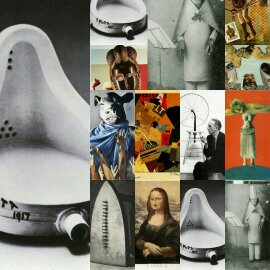 DADAIZM
DADAİZM
Ortaya çıkışı
Tetikleyen faktörler
Dadaizm'in felsefesi
Anti-art, yıkıcı, avangart kavramları
Dada için anlam
Dadaist örnekler
Sürrealizmle Dadaizm ilişkisi
ORTAYA ÇIKIŞI
Dadaizm 1916 ’da Zürich ’te bir grup genç sanatçı tarafından Hugo Ball’ in açtığı  Cabaret Voltaire’ de ilan edildi.
      

Cabaret Voltaire sanat galerisi, tiyatro ve sanat salonu olarak kullanıldı.
      

       Sözlükten rastgele seçilen bu kelime Fransızca’da tahta at anlamına gelir.
Dadaizm bildirisinde bulunan isimler
Jean Arp
Richard Hülsenbeck
Tristan Tzara
Marcel Janco
Emmy Hennings
Jacques Magnifico
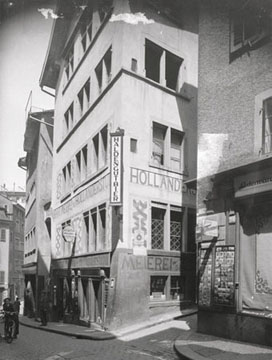 Cabaret Voltaire Hugo Ball’ın açtığı bir kafeydi.
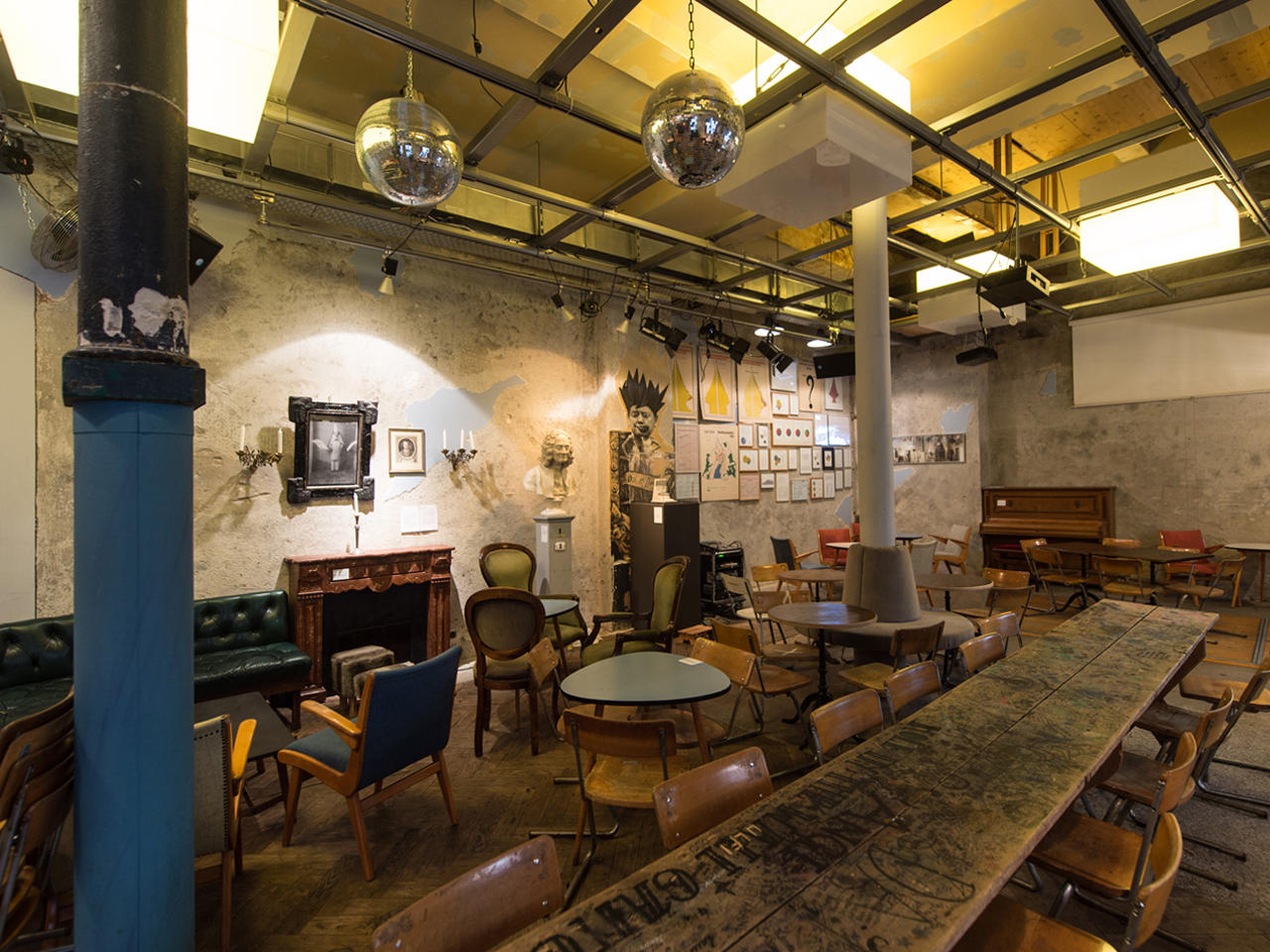 Dadaizm'in Ortaya Çıkışını Tetikleyen Faktörler
1914-1918 yılları arasında süren 1. Dünya Savaşı ’nın içinde varlığını sürdüren estetiğe ve düzene bağlı sanat anlayışına karşı çıktı.
  1. Dünya savaşı süresince ve sonrasında yenen ve yenik düşen ülkelerde doğan köklü değerler bunalımın sonucudur.
Savaşın ve sanatın burjuvanın tekelinde olduğu düşünülürse Dadaizm bu ironiye tepki olarak doğdu diyebiliriz.
Dadacı bir makalede ‘‘ burjuvazi ‘kendini temize çıkarmak için sanatı satın alma hakkından mahrum bırakılmalıdır. Sanat tümüyle avamı yansıtmalıdır ve dada avamın yanındadır.’’   Etkisi kısa süren dadaizm bir süre sonra politikleşiyor. Yani aslında bir sanat akımından çok anti-düzen manifestosu diyebiliriz.
Dadaizmin Felsefesi
Hiçbir şeyin sağlam ve sürekli olduğuna inanmayan bir felsefi yapıdan etkilenir.
Temeli mantıksızlığa dayanır. Varolan alışılmış sanat anlayışını reddeder.
Nihilist bir yaklaşımı da vardır.
Dada anti-art, yıkıcı ve avangart bir akımdır.
Anti-art: Varolan alışılmış düzene ve estetiğe tepki olarak ortaya çıkmıştır.

Yıkıcı: Alışılmış sanat algısını yıkamayı amaçlar.

Avangart: Yeni-öncü bir akımdır. Etkisi kısa süren dadaizm sürrealizme öncü olmuştur (temelde).
‘Tramvay biletleri, çöplük birikintileri neden sanat eserlerinde kullanılmaz anlamıyorum.’‘Sanatçının her tükürdüğü sanat eseridir.’                                                                                                          Kurt Schwitters
Kurt Schwitters
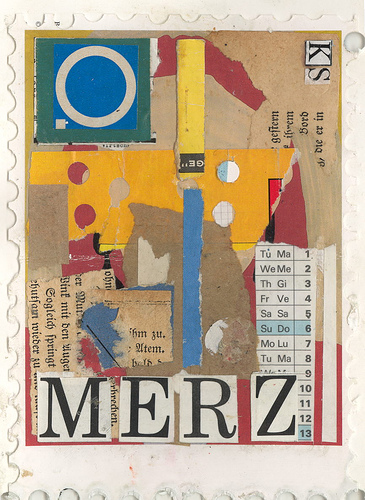 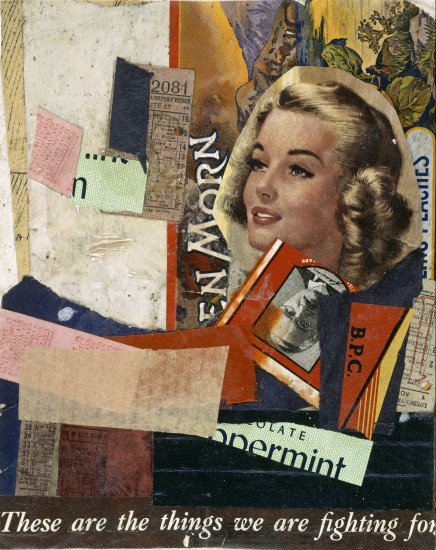 Dada için sanat eseri anlam taşımak zorunda değildir.    Dadaizm ‘neden, niçin, güzel-çirkin, iyi-kötü nedir’ sorularına yanıt aramaz.    Bir çöpte bir sanat eserinin parçası, hatta kendisi bulunabilir.
Marcel Ducamp
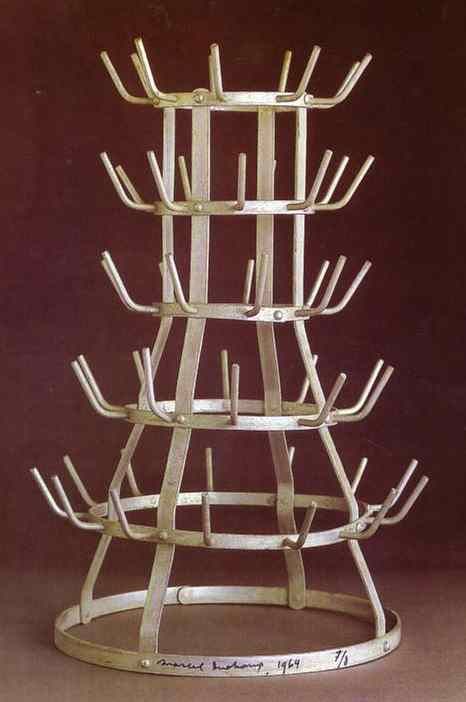 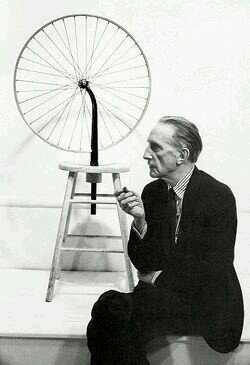 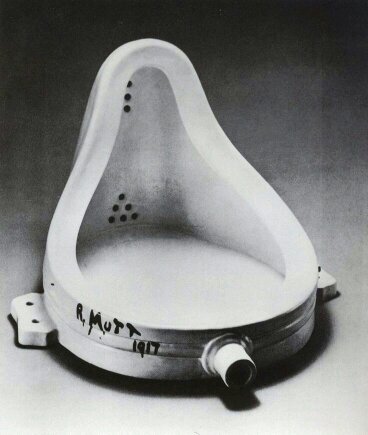 Man Ray
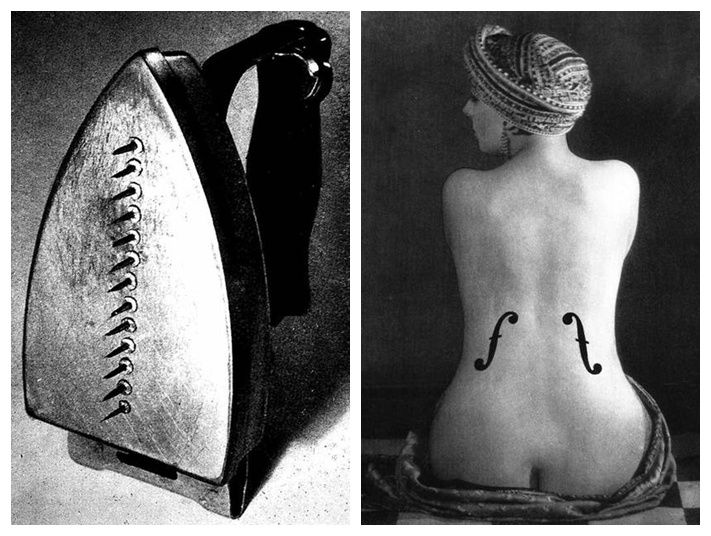 Jean Arp
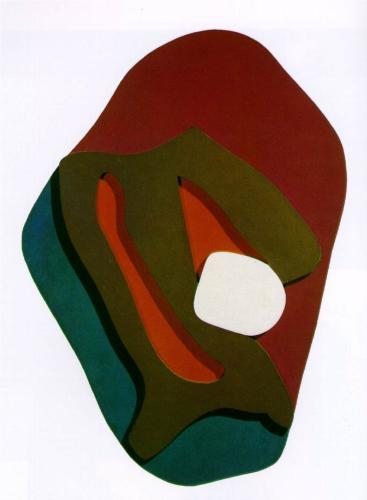 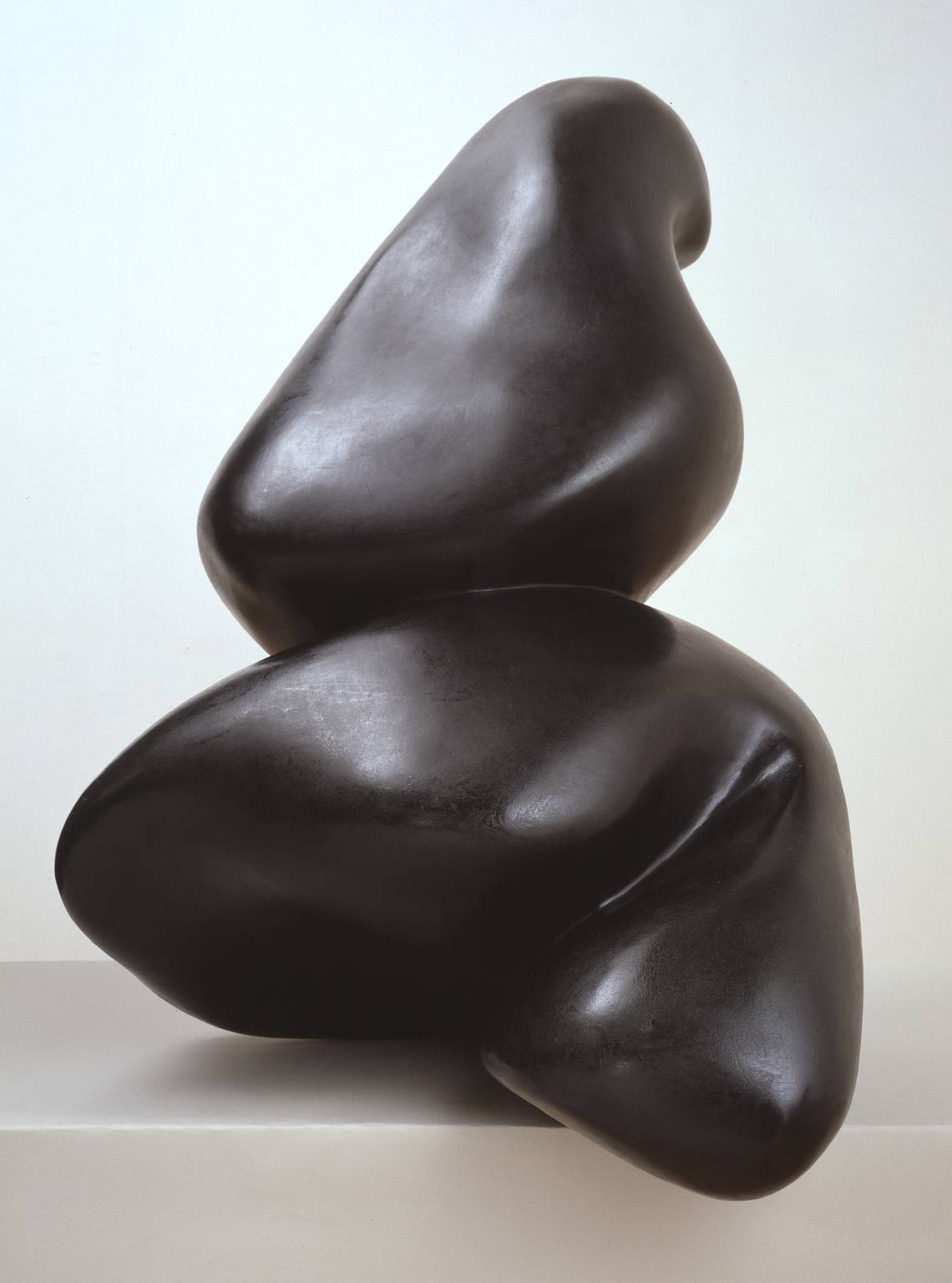 Francis Picabia
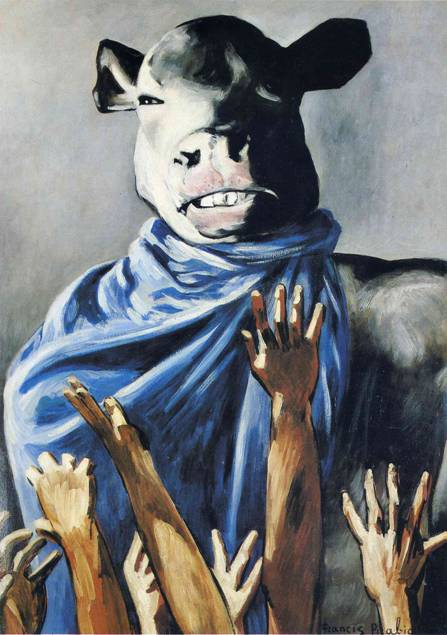 Tristan Tzara
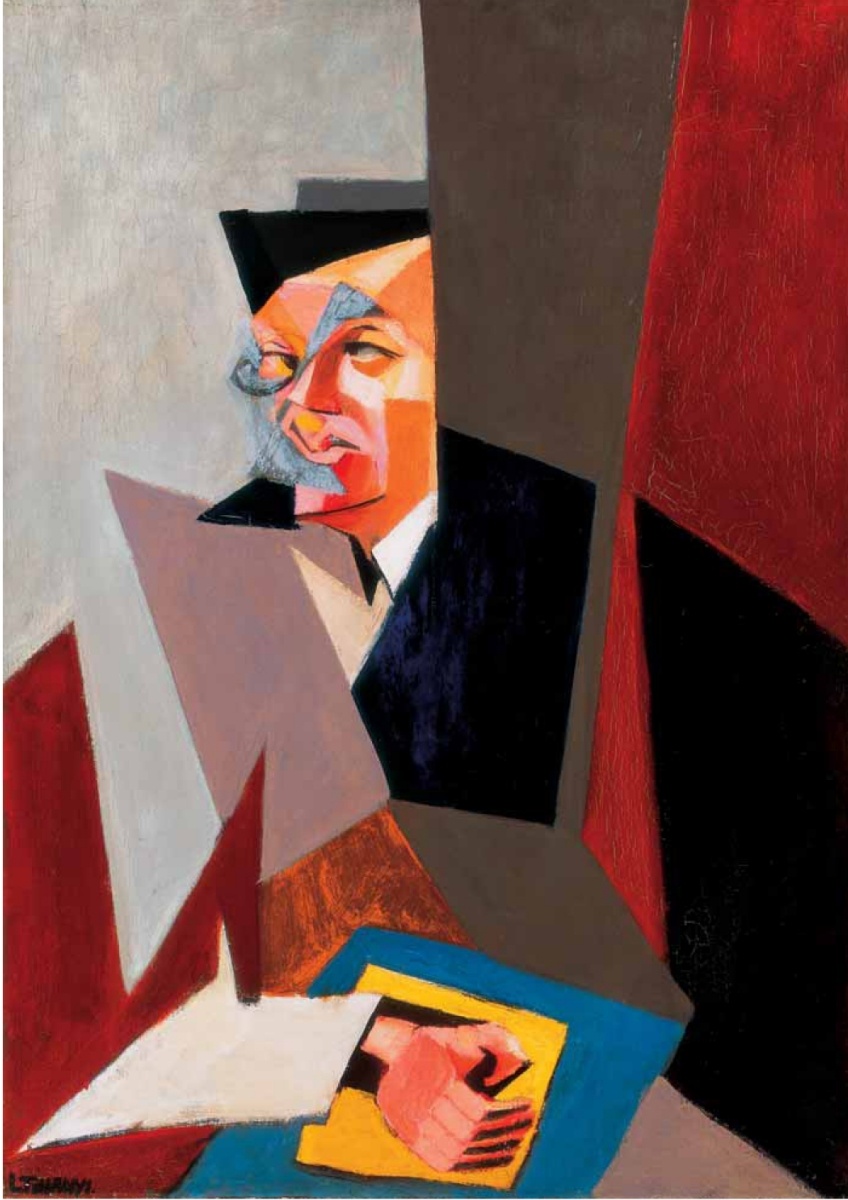 Dadaizm ve Sürrealizm İlişkisi
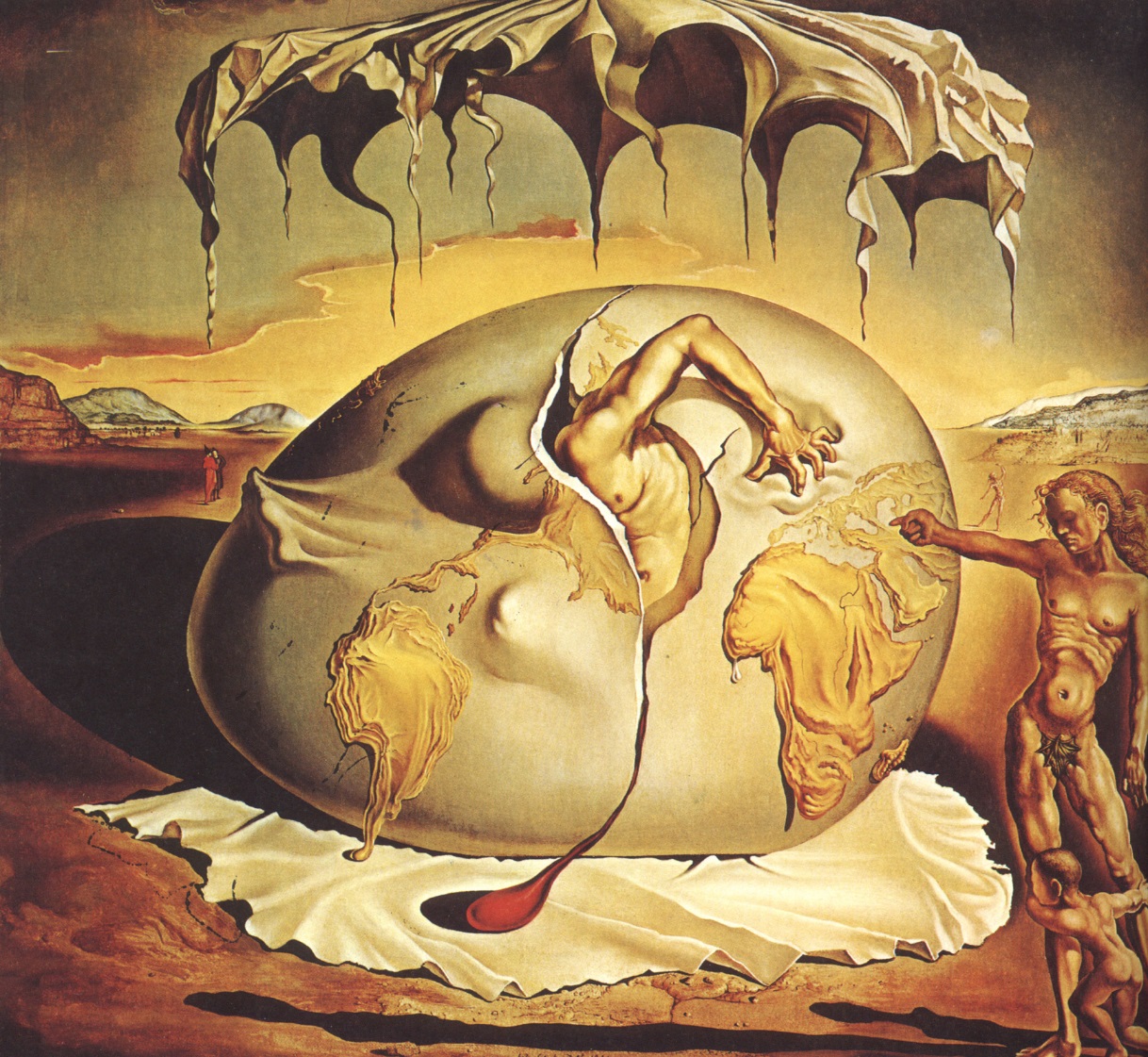 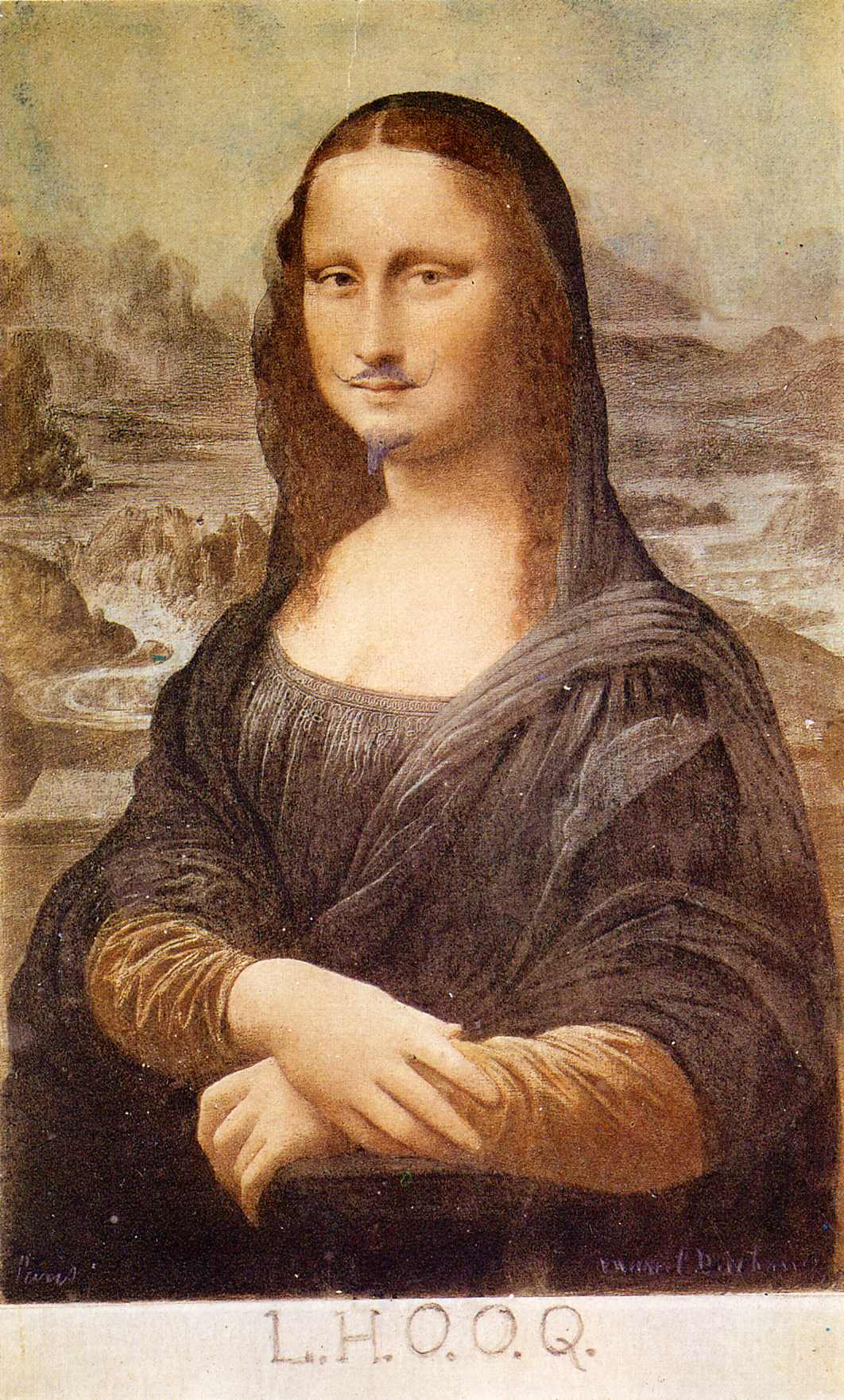 Etkisi kısa süren mantıksızlığa dayalı dadaizm yerini hayal gücü ve bilinçaltını kullanarak daha üst bir gerçeklik ortaya koymayı amaçlayan sürrealizme bıraktı.
Ortak Yönleri
Her ikisi de savaşın barbarlığına olan nefretle doğdu.
Rastlantılara yer veren teknikler kullandı.
Etkinlikleri ile alışılmış değerleri protesto ettiler.
Estetik kaygıları yoktu.
Hayali nesneler eserlerin ana ögeleriydi.
Her ikisi de romantik avangarttır.
Farkları
Sürrealizmde mekan olgusu vardır, dadaizmde yoktur. 

Sürrealizm psikolojik bir olaydır. Dada yıkıcı ve negatif bir akımdır.

Dadaizm düzeni mantıksızlıkla ve yerer biçimde dışlarken sürrealizm düzenin bilinçaltında yeri olmadığını savunarak eser ortaya koyar.
Kaynaklar
https://tasarimtarihi.wordpress.com/
kavrakoglu.com
www.medinart.com
Teşekkürler…                          Feyza Özmen                                          141020035